Secretaría de Cultura, Recreación y Deporte

Sesión ordinaria

Comité Sectorial de Gestión y Desempeño
Sector Cultura, Recreación y Deporte

Bogotá D.C.
25 de marzo de 2021
ORDEN DEL DÍA
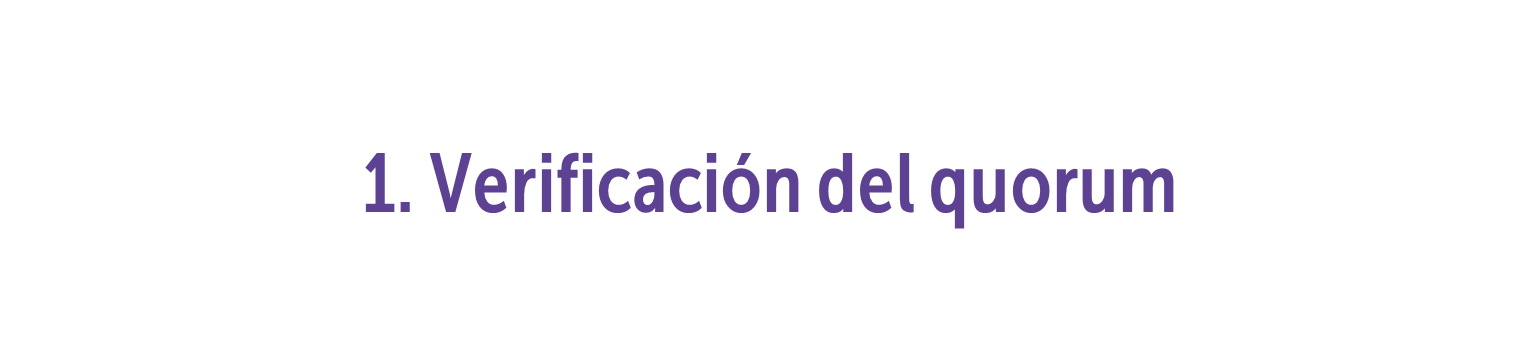 2. Aprobación del Acta Anterior - Comité No. 2 Sesión Ordinaria Virtual Asincrónico de 26 de febrero de 2021
3. Seguimiento a la ejecución presupuestal a marzo 23 de 2021
3.1. Seguimiento a la ejecución presupuestal
Sector Cultura, Recreación y Deporte
Con corte al 23 de marzo de 2021
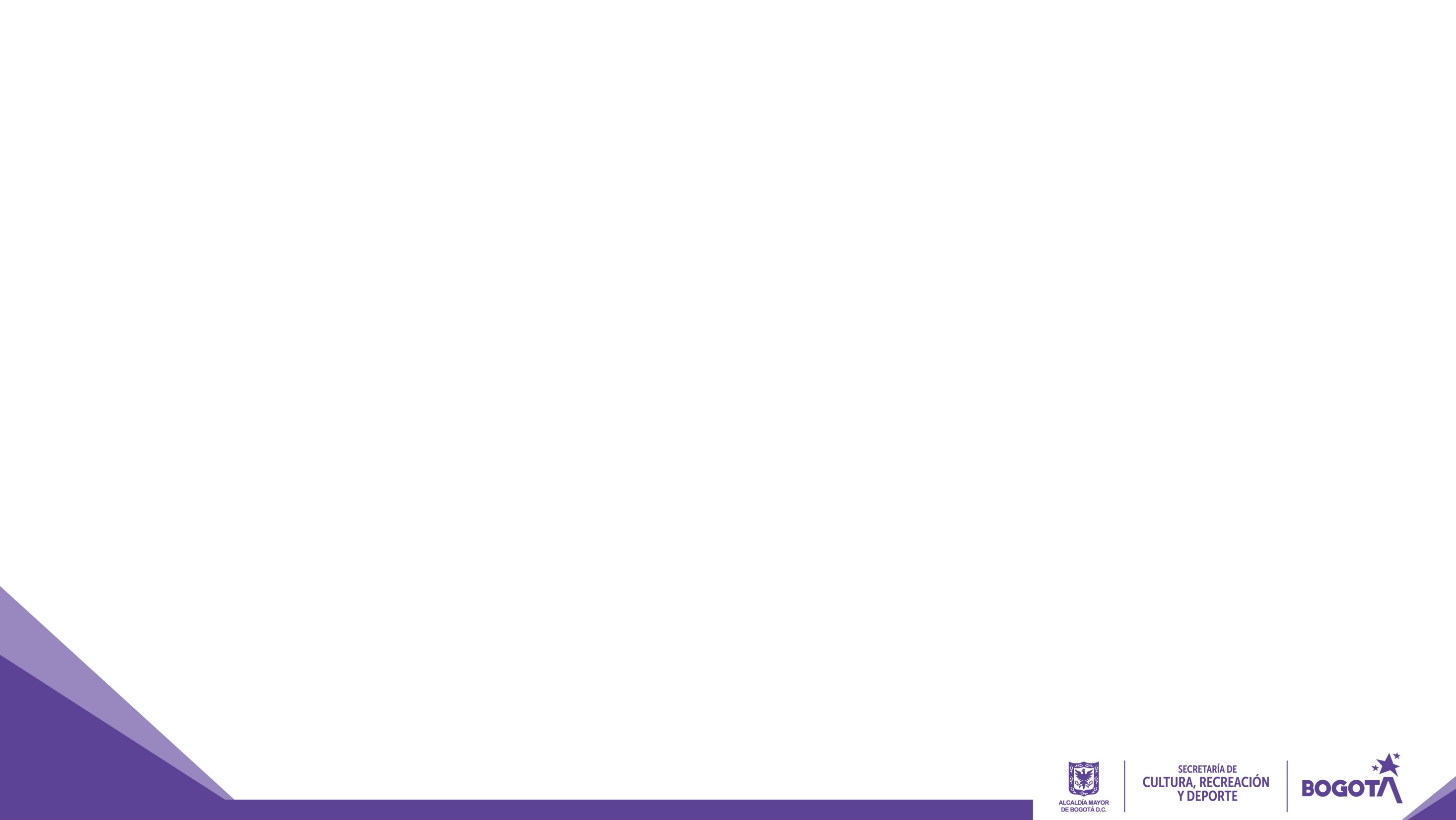 Sector Cultura, Recreación y Deporte
Ranking de entidades por porcentaje de ejecución presupuestal a 18/03/2021 (semana 11)
22,9%
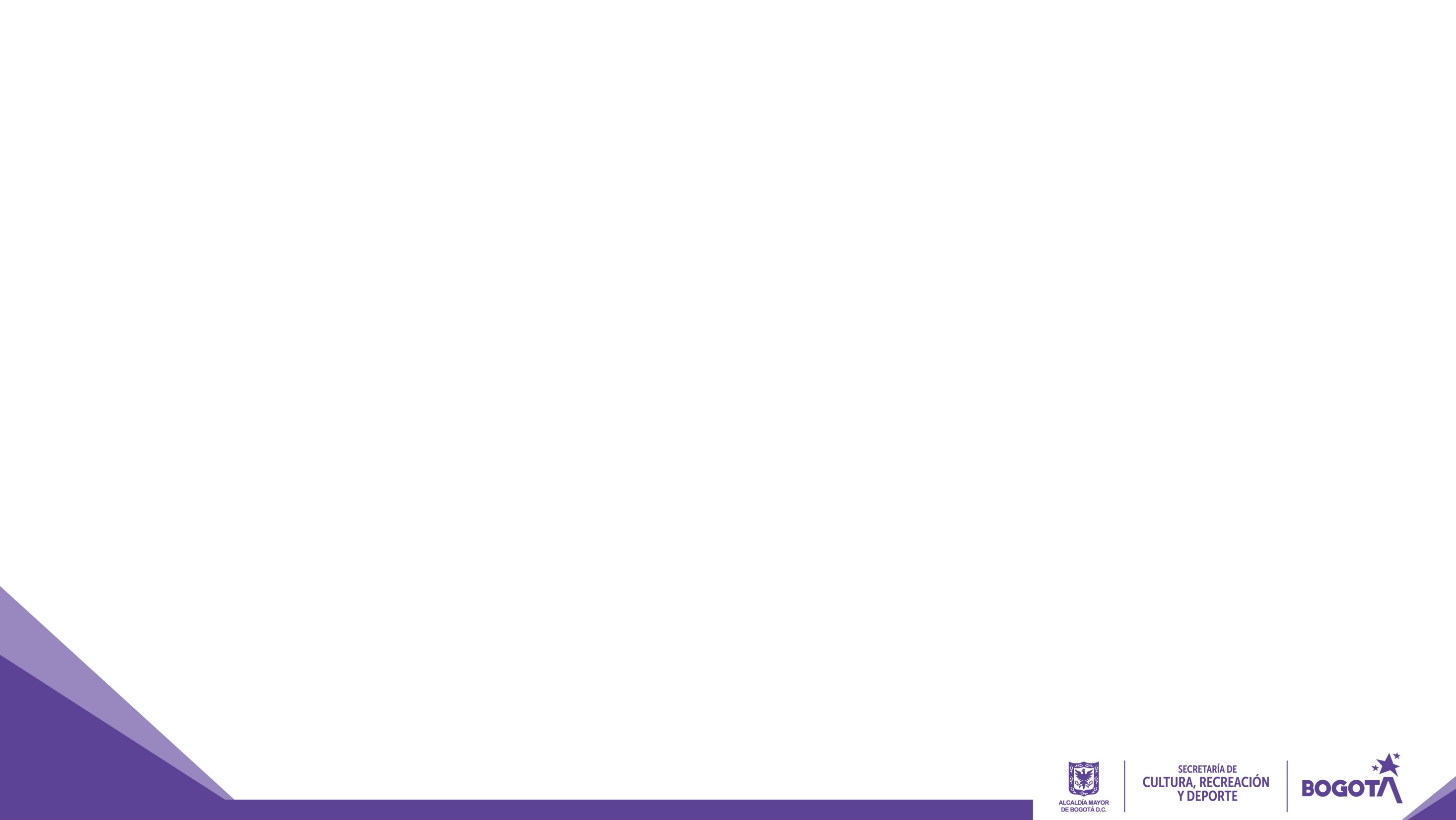 Sector Cultura, Recreación y Deporte
Ejecución presupuesto total (funcionamiento + inversión) a 23/03/2021
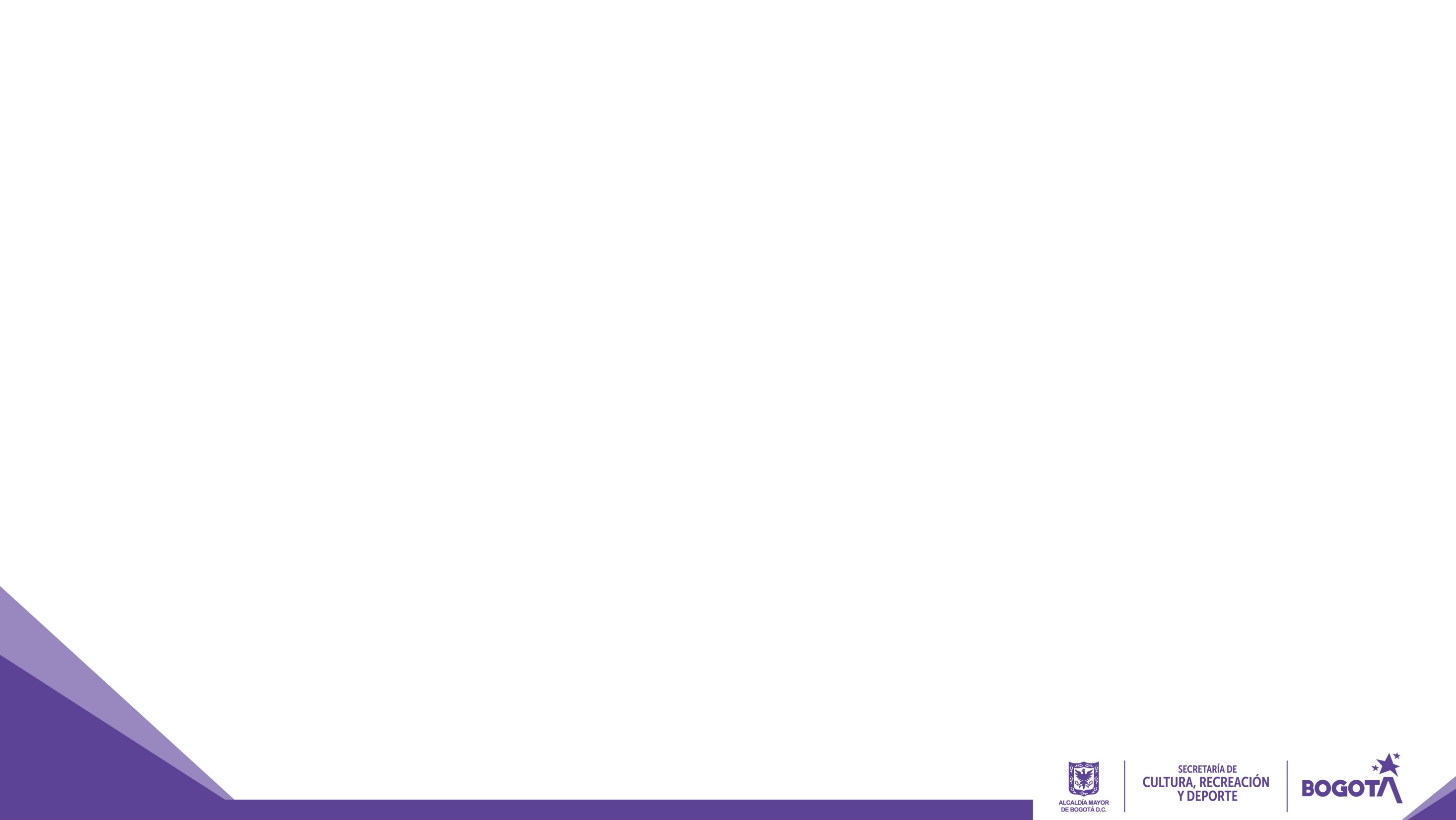 Sector Cultura, Recreación y Deporte
Ejecución presupuesto de inversión directa a 23/03/2021
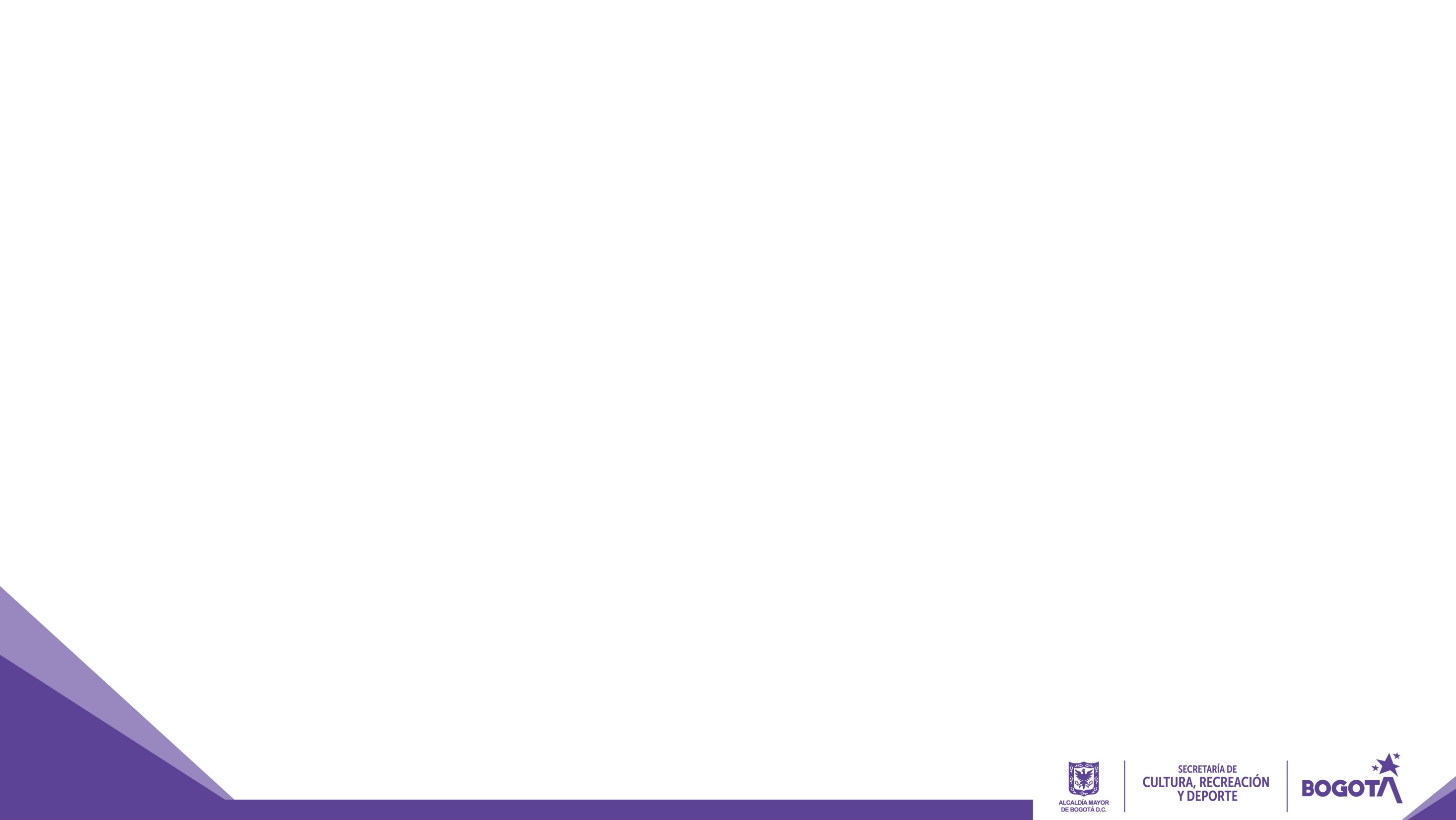 Sector Cultura, Recreación y Deporte
Ejecución presupuesto de inversión directa a 23/03/2021
Sector Cultura, Recreación y Deporte
Inversión directa por entidades
Con corte a 23/03/2021
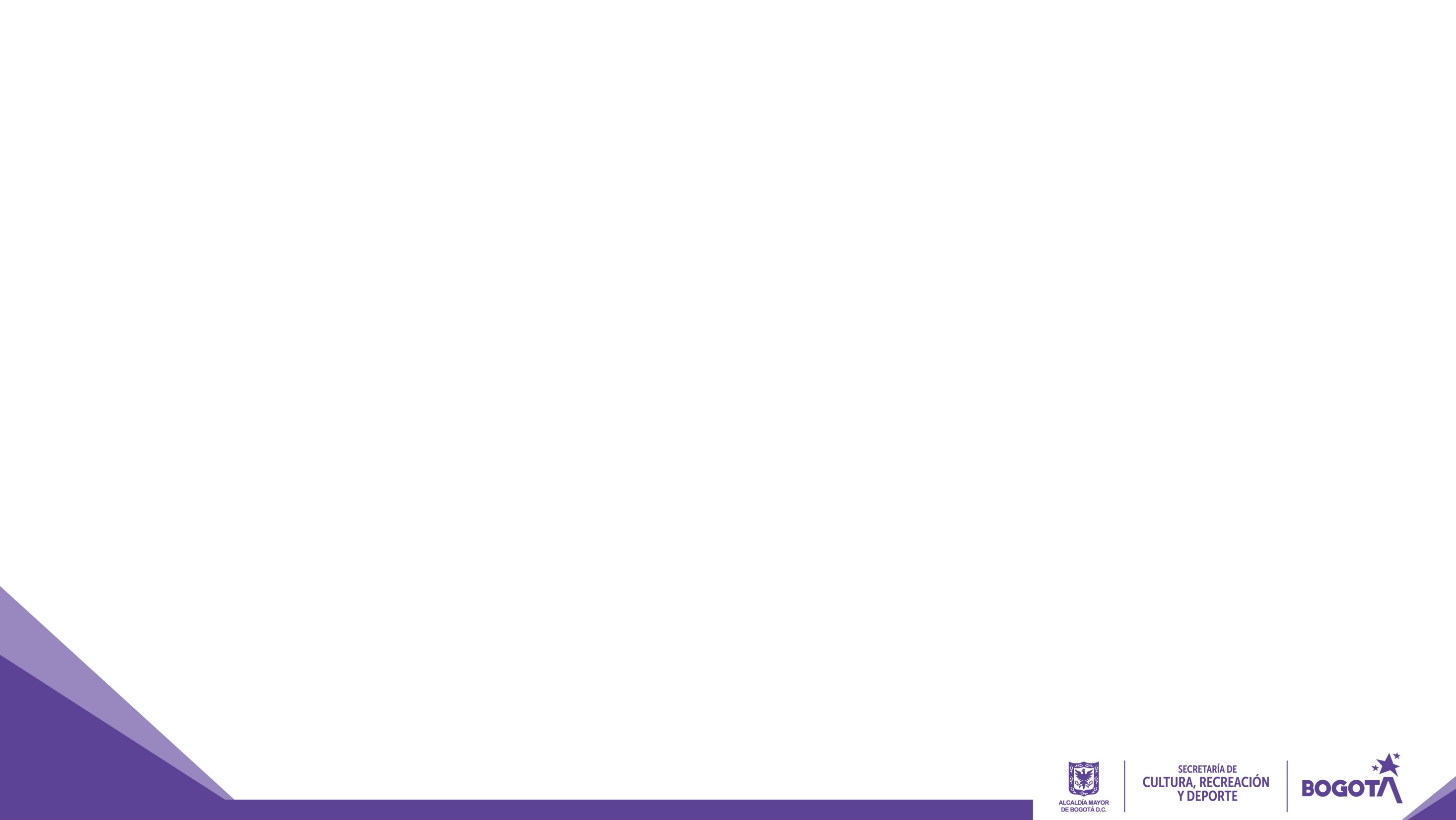 Secretaría de Cultura, Recreación y Deporte (SCRD)
Ejecución presupuestal (incluye pasivos exigibles por $41.562 millones) a 23/03/2021
Alerta: Se recomienda adelantar los procesos contractuales correspondientes para alcanzar la ejecución de la programación de compromisos y giros
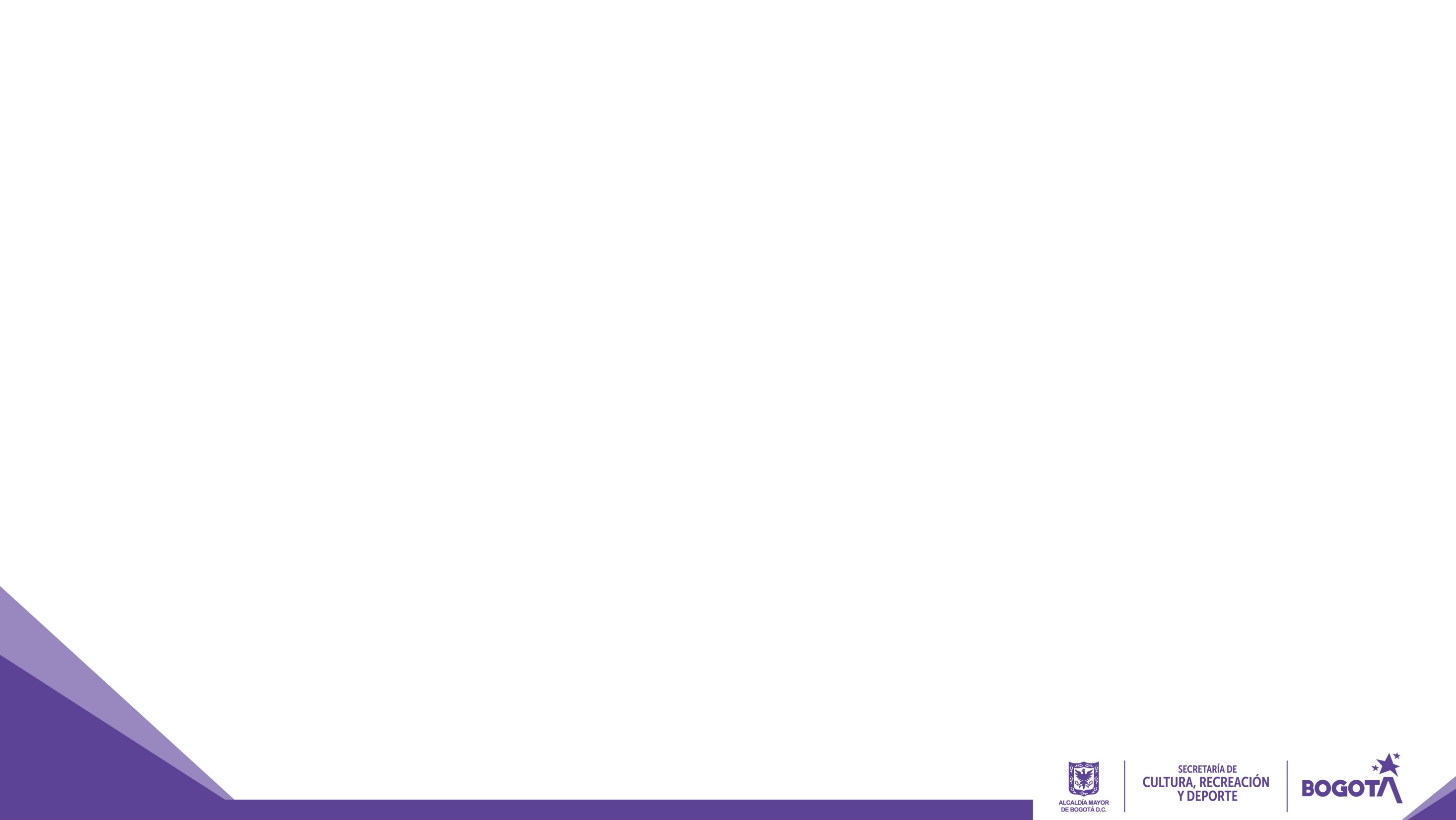 Secretaría de Cultura, Recreación y Deporte (SCRD)
Ejecución presupuestal (sin incluir pasivos exigibles por $41.562 millones) a 23/03/2021
Alerta: Se recomienda adelantar los procesos contractuales correspondientes para alcanzar la ejecución de la programación de compromisos
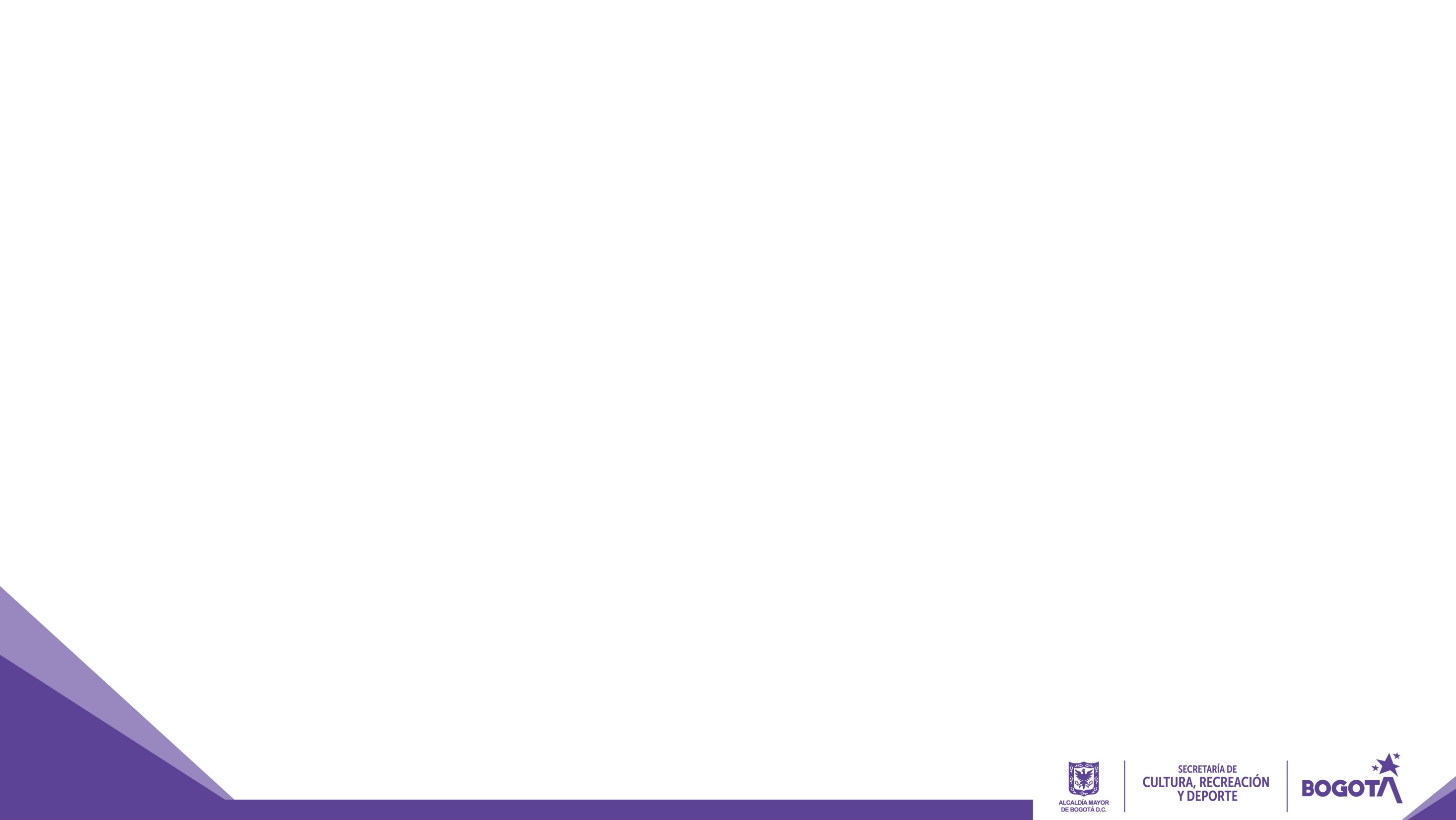 Instituto Distrital de Recreación y Deporte (lDRD)
Ejecución presupuestal a 23/03/2021
Alerta: Se recomienda adelantar los procesos contractuales correspondientes para lograr la ejecución de la programación de compromisos y giros
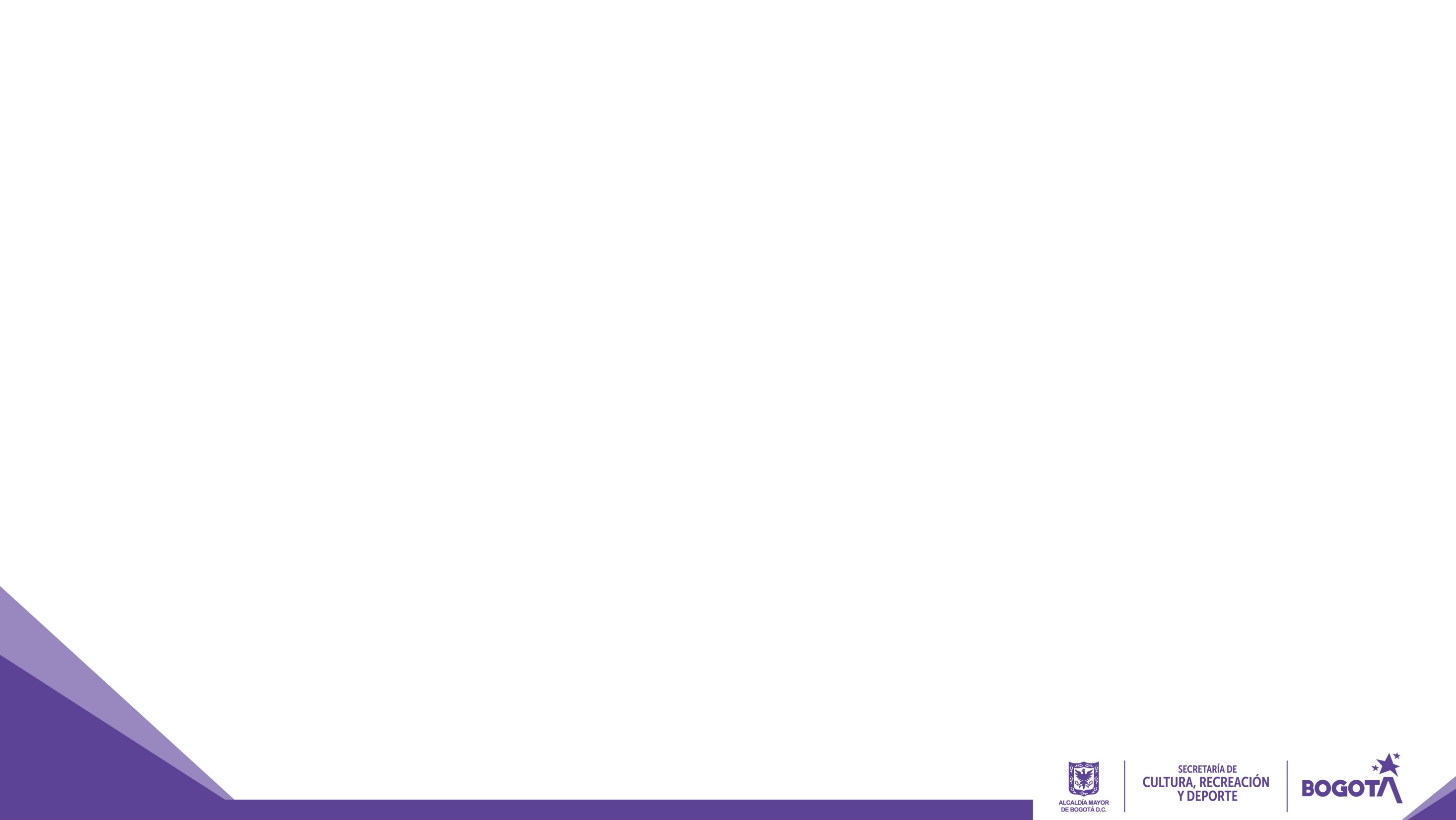 Instituto Distrital de las Artes (IDARTES)
Ejecución presupuestal a 23/03/2021
Alerta: Se recomienda adelantar los procesos contractuales correspondientes para alcanzar la ejecución de la programación de compromisos y giros
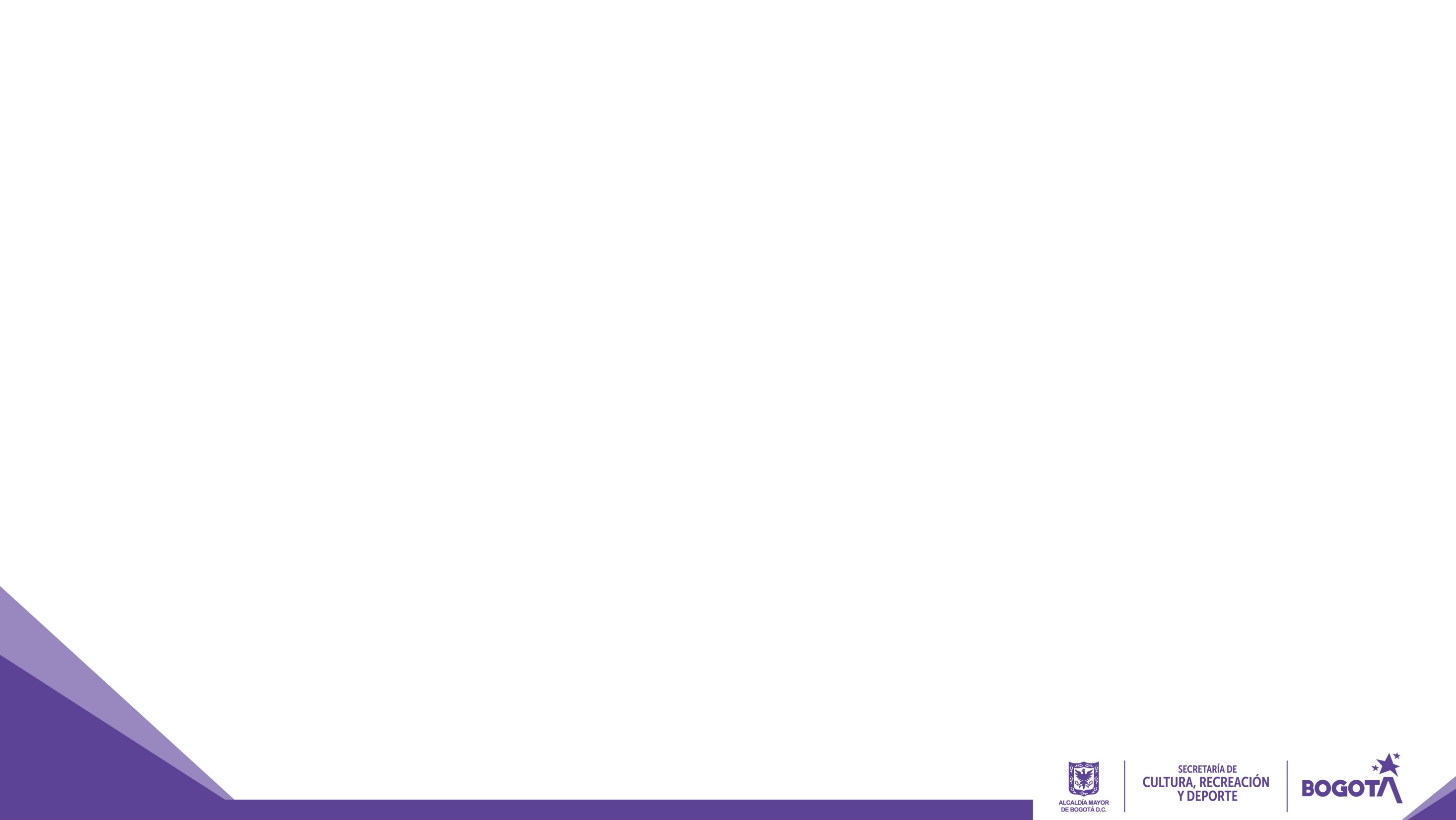 Instituto Distrital del Patrimonio Cultural (IDPC)
Ejecución presupuestal a 23/03/2021
Alerta: Se recomienda adelantar los procesos contractuales correspondientes para alcanzar la ejecución de la programación de compromisos y giros
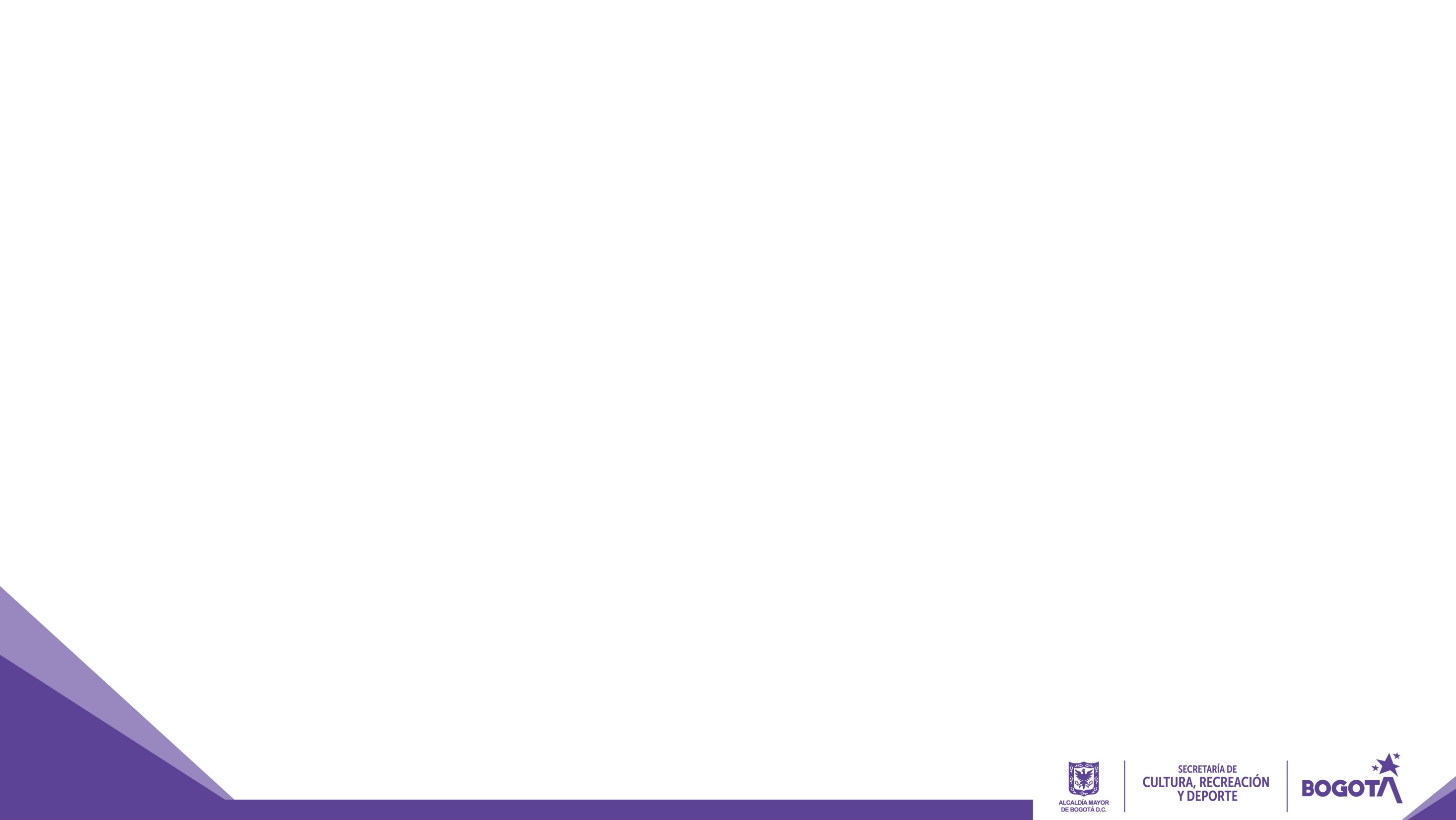 Orquesta Filarmónica de Bogotá (OFB)
Ejecución presupuestal a 23/03/2021
Alerta: Se recomienda adelantar los procesos contractuales correspondientes para alcanzar la ejecución de la programación de compromisos y giros
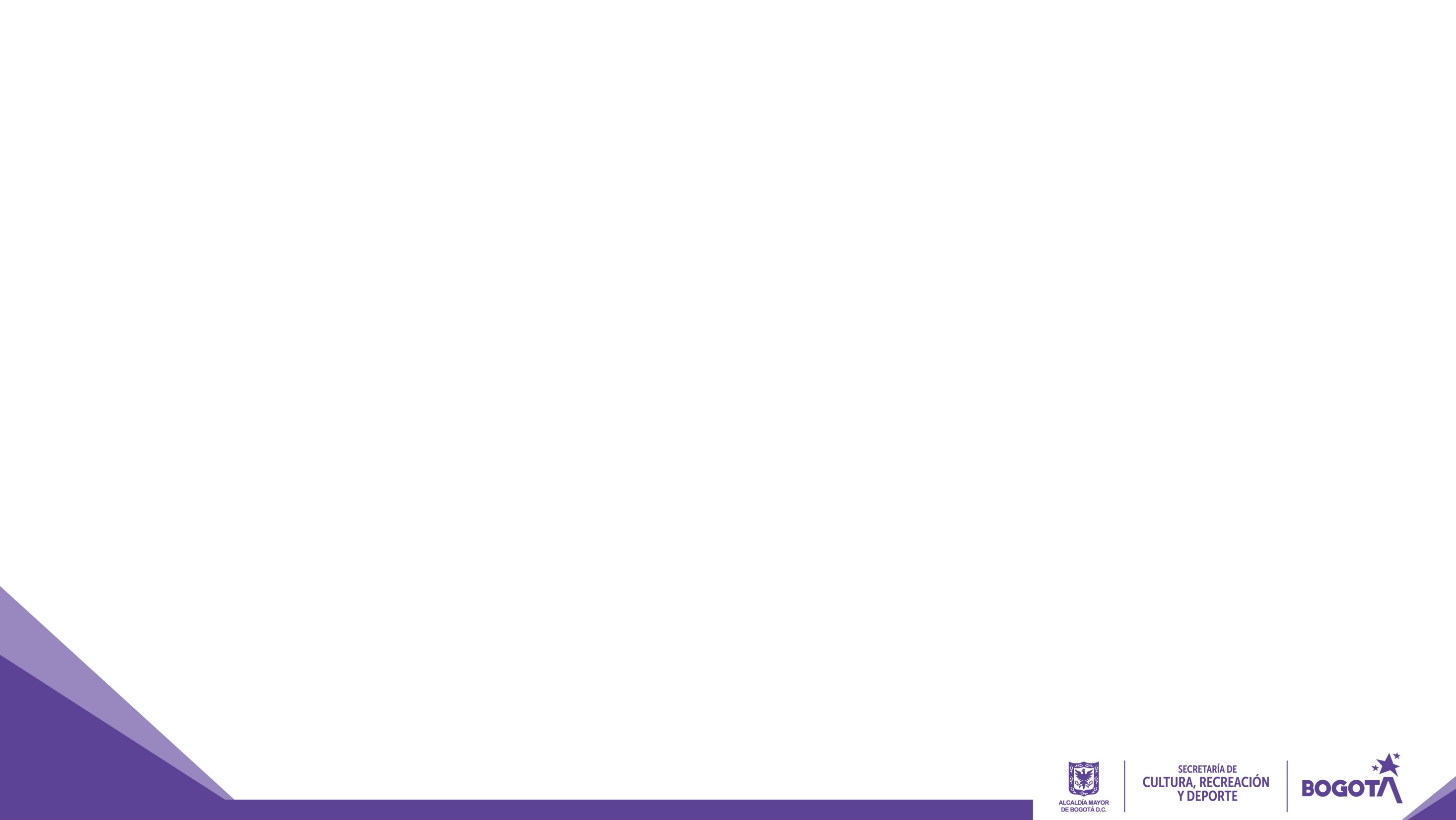 Fundación Gilberto Alzate Avendaño (FUGA)
Ejecución presupuestal a 23/03/2021
Alerta: Se recomienda adelantar los procesos contractuales correspondientes para alcanzar la ejecución de la programación de compromisos y giros
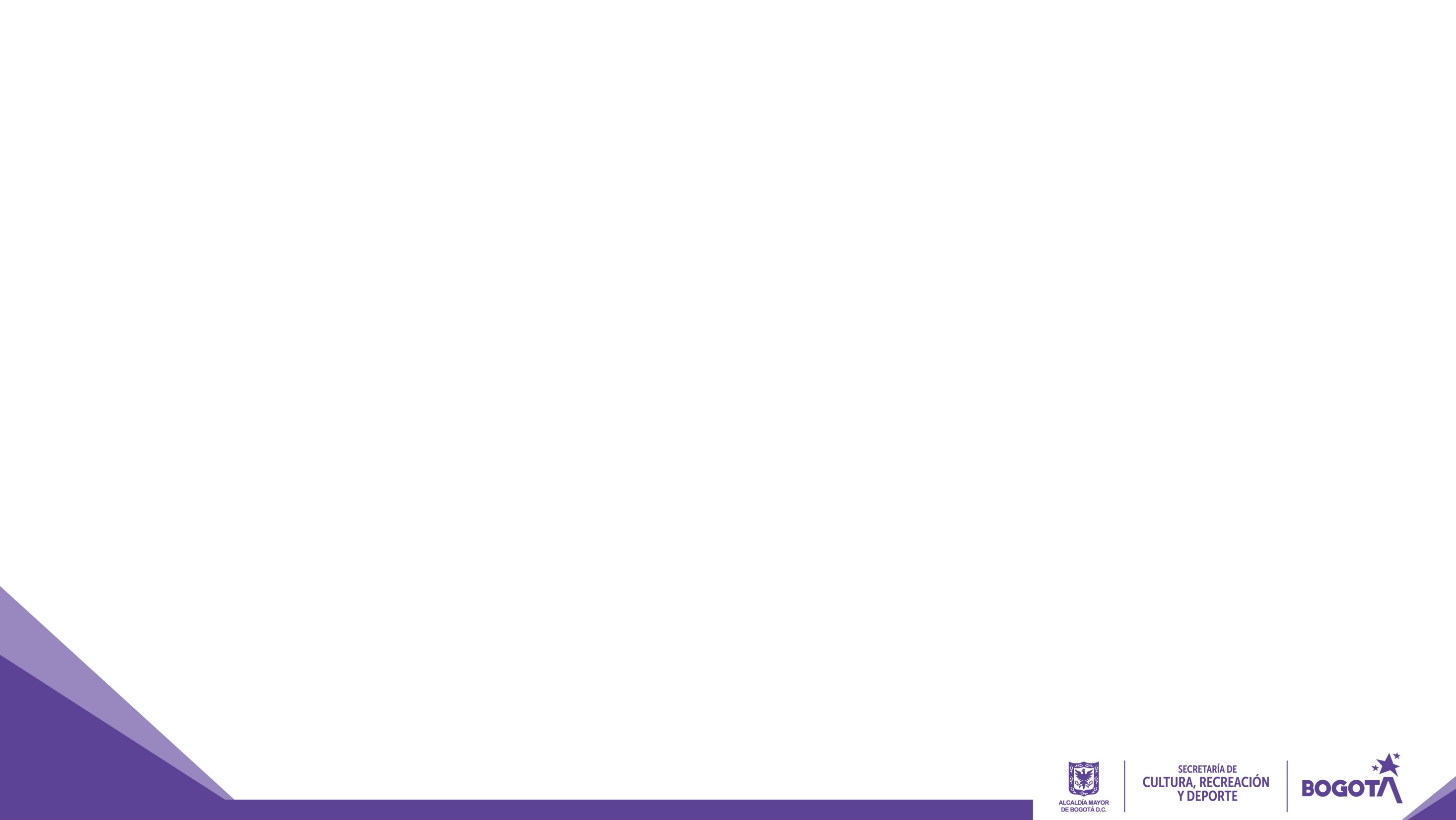 Canal Capital
Ejecución presupuestal a 23/03/2021
Alerta: Se recomienda adelantar las gestiones necesarias para alcanzar la ejecución de la programación de giros
Sector Cultura, Recreación y Deporte
Ejecución de reservas
Con corte a 23/03/2021
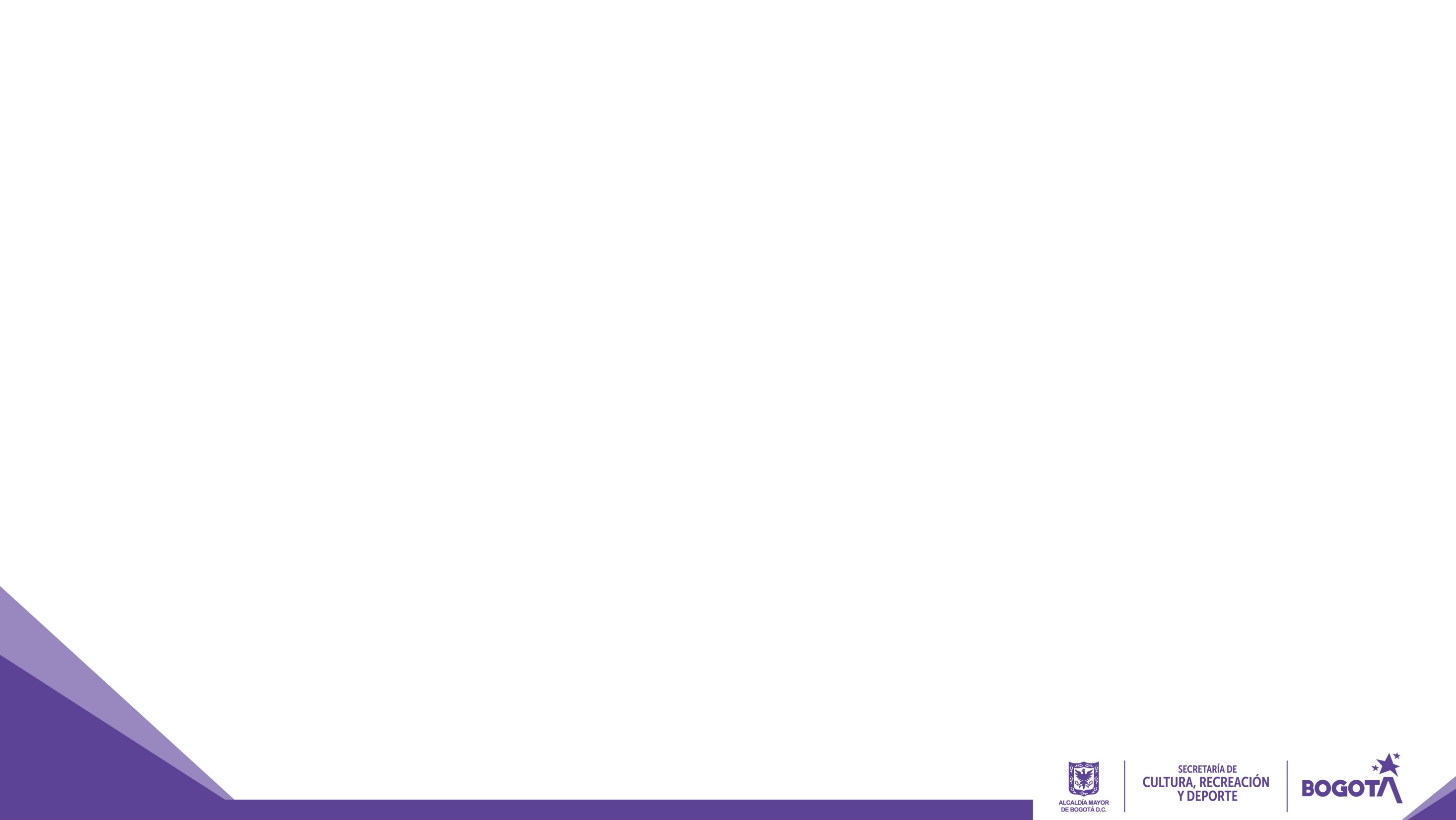 Sector Cultura, Recreación y Deporte
Giro de reservas por entidad a 23/03/2021
Alerta: Se recomienda a SCRD, IDRD, IDARTES, OFB e IDPC adelantar las gestiones necesarias para alcanzar la ejecución de la programación de giros de las reservas
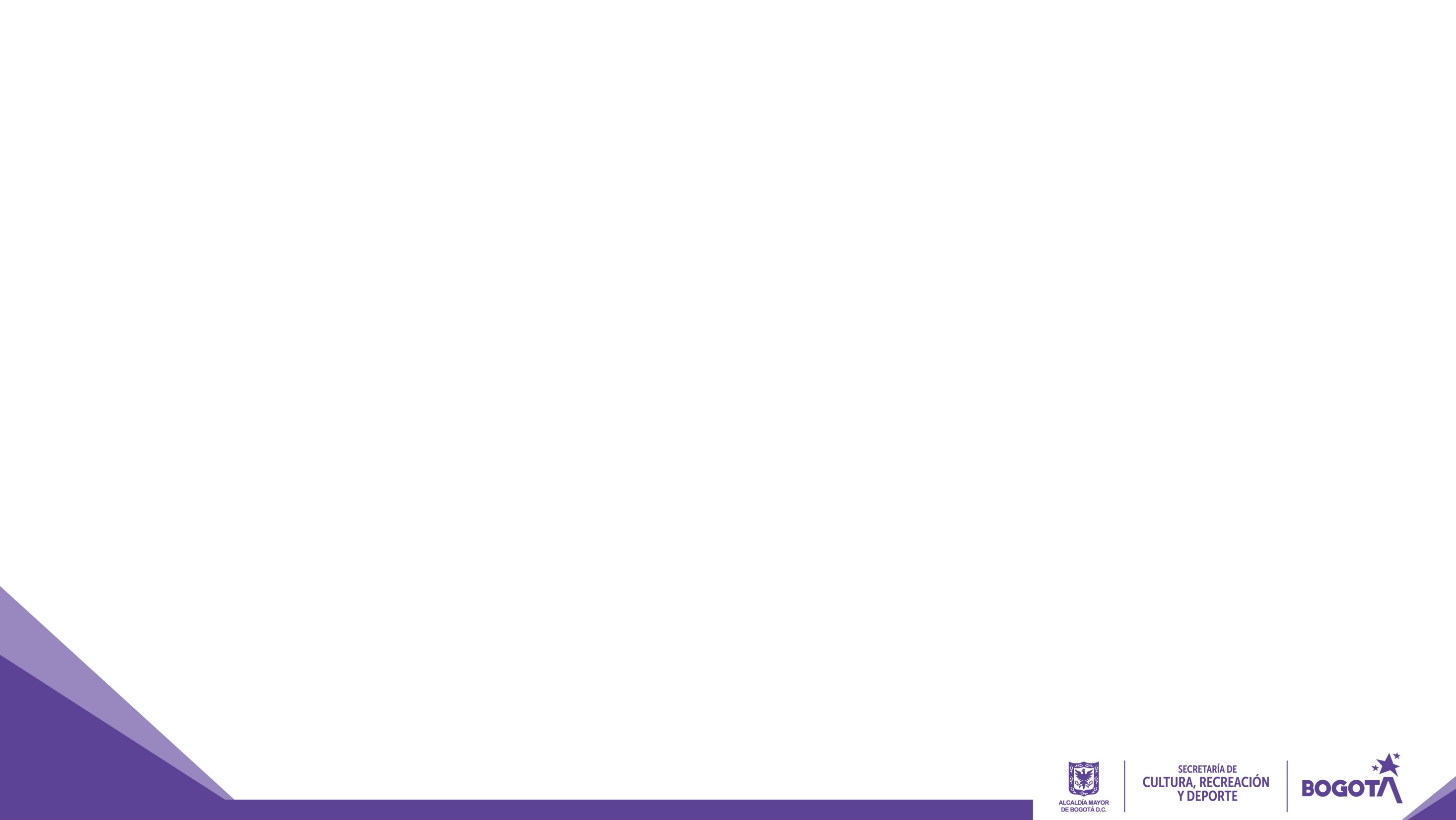 Sector Cultura, Recreación y Deporte
Giro de reservas a 23/03/2021
GRACIAS